TOPICAL HEMOSTATS , GLUES AND LASERS  IN NEUROSURGERY
Neurosurgery AIIMS
1
Hemostasis in neurosurgery
One of the most important aspects of surgery.
Control of bleeding without ligature
Unlike in abdominal and other surgeries ligatures and packs rarely useful.
Many hours lost in bleeding control
Neurosurgery AIIMS
2
Topical hemostats
Agents that help in controlling bleeding.
Ideal topical hemostat:   
efficacious
minimal or no side effects 
affordable 
available
Neurosurgery AIIMS
3
Sources of bleeding
Scalp/muscles
Bone
Dura and sinuses
Brain:capillary/venous/arterial.
Neurosurgery AIIMS
4
Topical hemostats
Chemical
Mechanical
Microfibrillar collagen
Thrombin
Fibrin glue
Hydrogen peroxide(3%)
Surgicel
Oxycel
Gelfoam
Surgicel Fibrillar
Bone wax
cottonoids
Neurosurgery AIIMS
5
Surgicel
Surgicel (Ethicon) is an oxidized cellulose polymer (the functional unit is poly anhydroglucuronic acid) formed by dissolving pure α-cellulose (plant derived) in an alkaline solution.
Introduced in 1940s.
It is then regenerated into continuous fiber, knitted into gauze, and oxidized.
Applied dry, absorbs within 4 to 8 weeks.
Forms a brownish or black gelatinous mass in contact with blood.
Neurosurgery AIIMS
6
Oxycel (Becton Dickinson) is another oxidized cellulose polymer product that is similar.
Surgicel is composed of solid fibers with irregular contours on cross-section, whereas Oxycel is composed of hollow “twisted tubule” fibers.
Neurosurgery AIIMS
7
Surgicel………
Acts as a physical matrix to which platelets can adhere which, in turn, aids in clot formation 
Additional pressure of the mass also contributes to the haemostatic process.
Relatively bacteriostatic because of its relatively low pH, it deactivates and denatures some of the bacterial proteins thus making them more susceptible to antibiotics. 
Needs to be applied dry.
Neurosurgery AIIMS
8
Gelatin sponge(Gelfoam/surgifoam)
Introduced in the 1940s for neurosurgical procedures.
Derived from purified pork skin gelatin. 
Absorbs approximately 45 times its weight in blood and can expand to approximately 200% of its initial volume.
Can be used dry or saline soaked. 
Absorbed in approximately four to six weeks.
Neurosurgery AIIMS
9
SURGICEL Fibrillar
oxidized regenerated cellulose(1969)
Layers can be peeled off in desired amounts.
conforms to irregular surfaces, even hard-to-reach areas 
surgical visualisation is improved by ability to cauterise directly through it
fully absorbed within 14 days
Neurosurgery AIIMS
10
Microfibrillar collagen(Avitene)
Collagen which is derived from bovine skin.  binds tightly to blood surfaces. 
Causes minimal swelling especially when compared to Gelfoam . 
 In addition to being collagen and causing contact activation, it does somehow directly activate platelets with subsequent aggregation.
May reduce the number of free platelets in normal individuals .
Loses effectiveness in  thrombocytopenia(<10,000).
It is absorbed in 3 months and needs to be applied dry.
Neurosurgery AIIMS
11
Thrombin(thrombostat/thrombinar)
Thrombin directly activates fibrinogen and converts it into fibrin monomers. 
Can be used directly or combined with gelatin sponge
Produced from bovine prothrombin hence antigenic.
If injected into large vessels can lead to thrombosis and complications.
Neurosurgery AIIMS
12
Complications
Nidus of infection
Inflammatory reaction(esp. avitene)
Antigenicity(animal products)
Mass effect(esp.gelatin)
Gossipiboma
Neurosurgery AIIMS
13
Bone wax
Pioneered by Sir Victor Horsley(1892).
Horsley’s wax: bees wax, 7 parts; almond oil, 1 part; salicylic acid, 1 part.
Modern wax:88% refined beeswax and 12% isopropyl palmitate (softening agent)
Effective in controlling bleeding from bone
Once smeared across the bleeding edge, immediate hemostasis occurs.
Neurosurgery AIIMS
14
Complications
1)  Bone wax inhibits osteogenesis

 2)  Increases infection rates (the number of bacteria needed to produce osteomyelitis is reduced by a factor of 104 (10,000) 

3)   Remains as a foreign body for many  years
Neurosurgery AIIMS
15
Ostene
Sterile mixture of water-soluble alkylene oxide copolymers.

Inert artificial material feels and works like wax.

Does not increase infection rates, does not interfere with bone healing, and is non-inlfammatory.
Neurosurgery AIIMS
16
Fibrin glue(Tisseel/crosseal)
Commercially available/autologous.
2 components: 
   a)fibrinogen, factor13, fibronectin, aprotinin,   plasminogen, cryoprecipitate
   b)thrombin and calcium
After mixing, fibrinogen is converted to fibrin 
Aprotinin inhibits premature fibrin degradation
Neurosurgery AIIMS
17
Uses
For hemostasis and tissue sealing
To establish hemostasis
To reinforce dural closure and prevent CSF leak.
In anastomosis of nerves and nerve grafts
          (Micro neural anastomosis with fibrin glue : an experimental study. Suri A, Mehta VS, Sarkar C .Neurology India.2002)
Fixation of bone fragments to repair skull defects.
Neurosurgery AIIMS
18
Lasers in Neurosurgery
LASER(Light Amplification by Stimulated Emission of Radiation)
Precise means of incision and coagulation of biological tissues.
Each Laser medium has specific wavelengths and hence different absorption, penetration and scatter.
Carbon dioxide(10.6micrometre),Argon
    (4888nm),Nd:YAG(1060nm)
Neurosurgery AIIMS
19
Uses
Removal of extra axial tumors in sensitive areas.
Neuroablative procedures (cordotomy, myelotomy etc)
Vascular neurosurgery.
Laser discectomy.
Neurosurgery AIIMS
20
Conclusion
Proper surgical principle remains the key.

Judicious use of haemostatic agents is advised.
Neurosurgery AIIMS
21
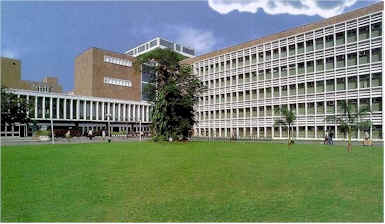 Neurosurgery AIIMS
22